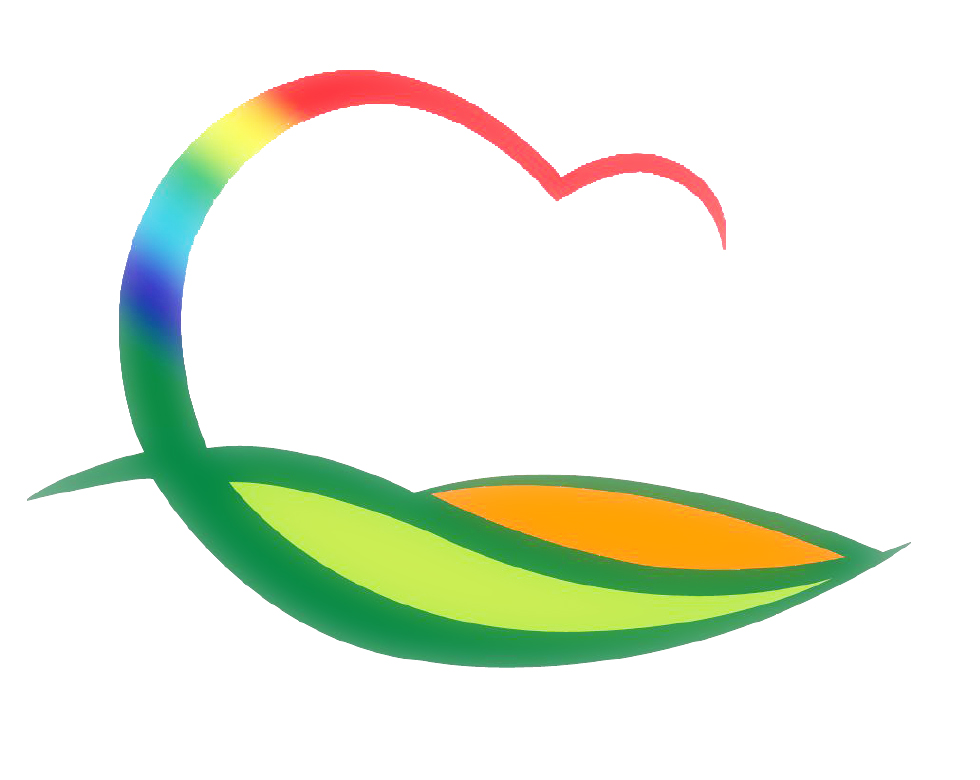 가 족 행 복 과
4-1. 아이돌봄 서비스제공기관 재지정 심사위원회
12. 9.(목) 14:00 / 상황실 / 6명(위원장 행정복지국장)
4-2. 건강가정·다문화가족지원센터 하반기 지도점검
12. 10.(금) 10:00 / 여성정책팀장외 1
건강가정·다문화가족지원센터 및 아이돌봄 운영 점검
4-3. [영동군 드림스타트 - 초록우산 어린이재단] 업무 협약
12. 7.(화) 15:00 / 군수님실 / 본부장외 4
영동군 아동 후원을 위한 업무 협약 체결
 ※ 군수님 하실 일 : 기념촬영
4-4. 영동군민장학금 기탁식
12. 10.(금) 11:00 / 군수님실 / 학산면 이경주 / 100만원
      ※ 군수님 하실 일 : 기념촬영